Дидактическая игра «Назови ласково»
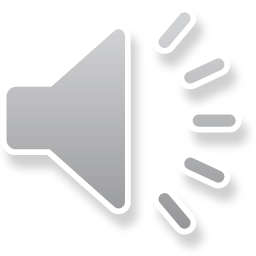 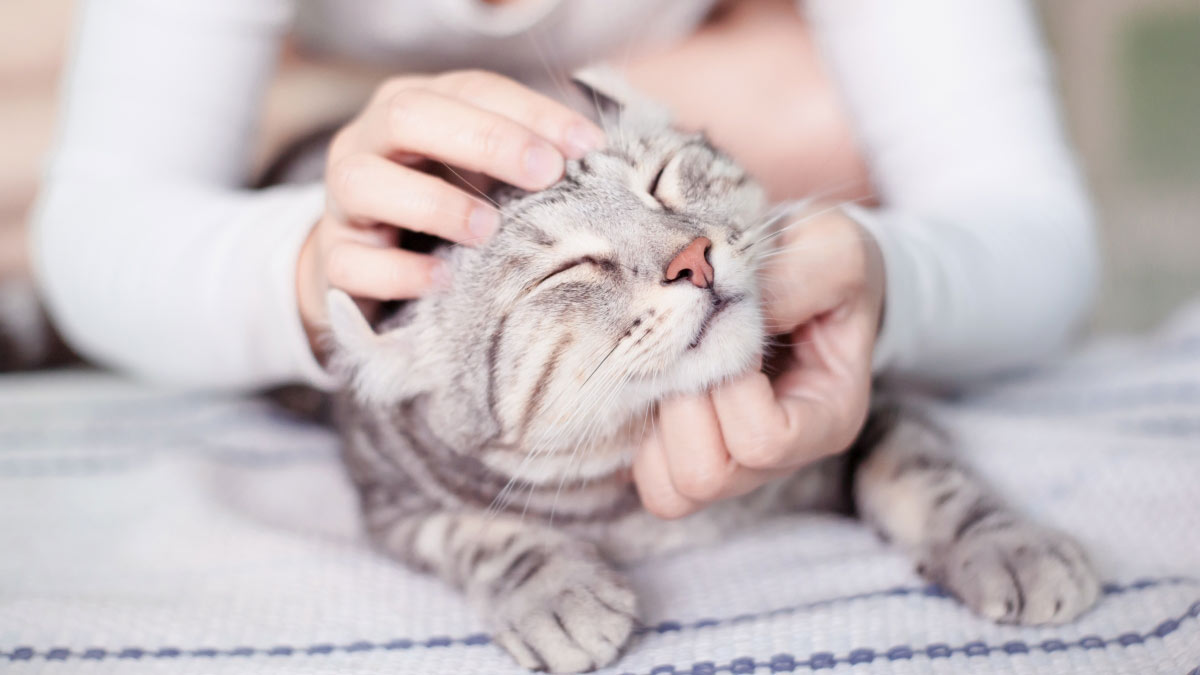 Цель: закрепление умения образовывать существительные при помощи уменьшительно-ласкательных суффиксов
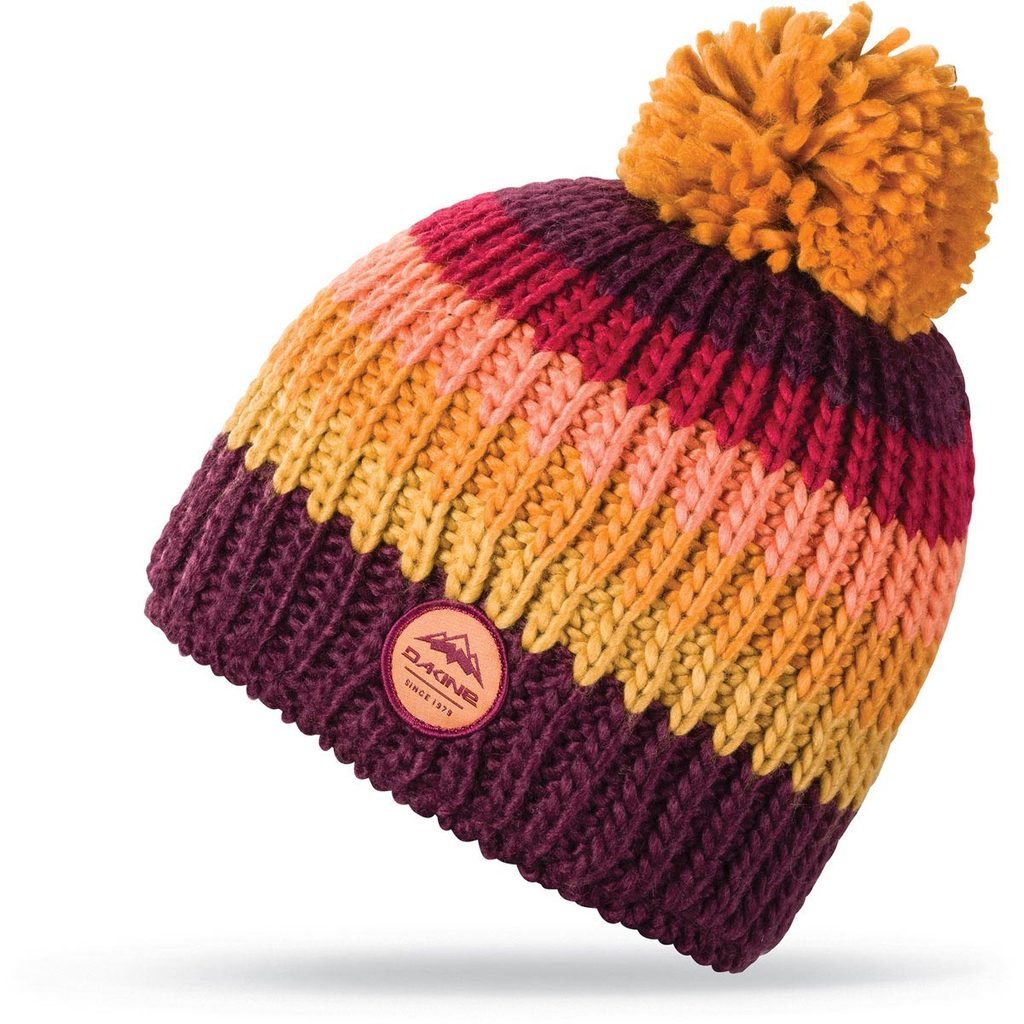 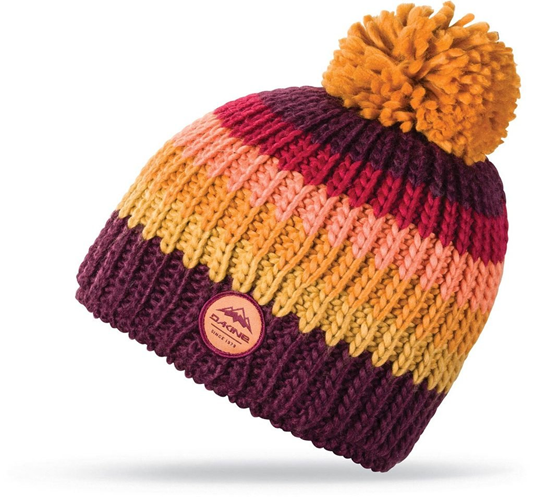 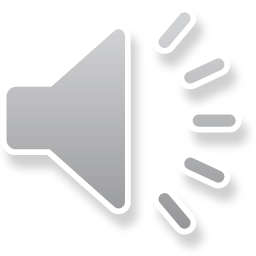 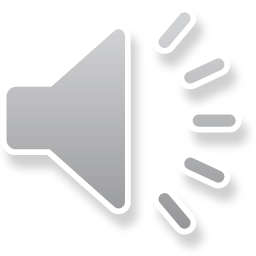 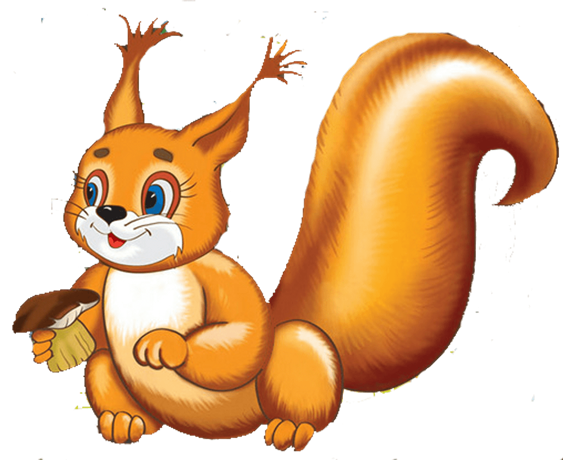 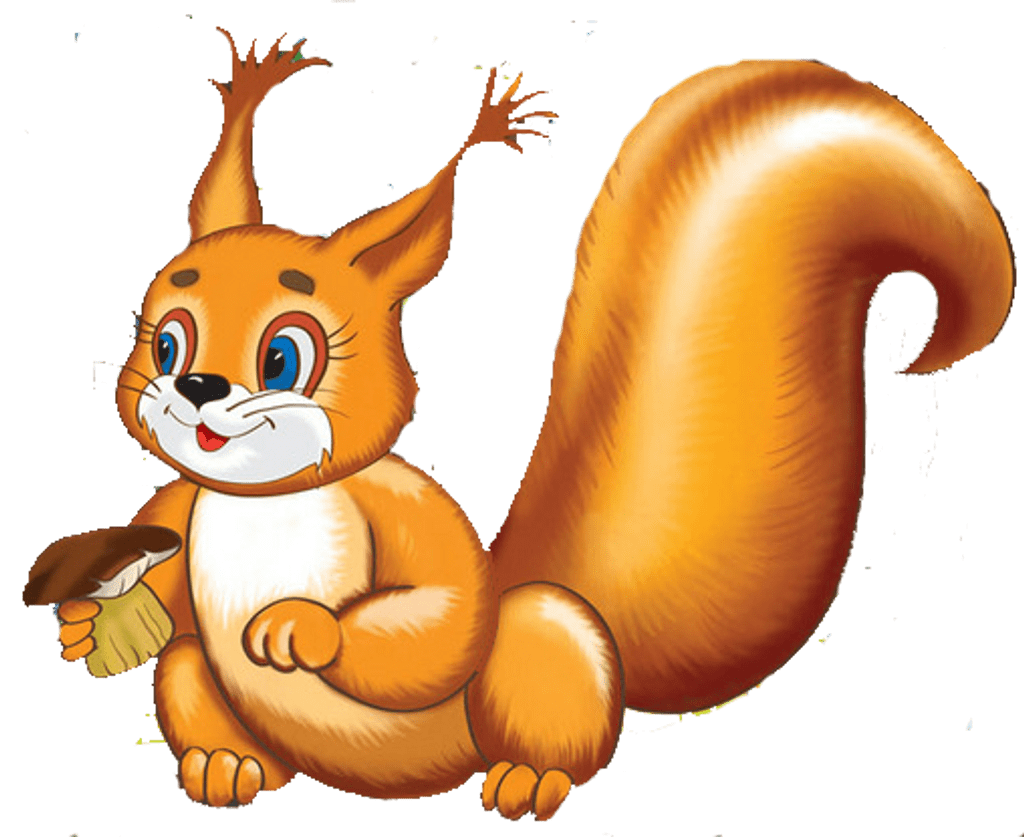 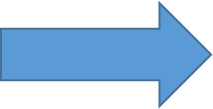 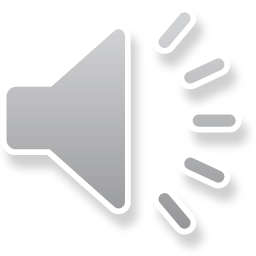 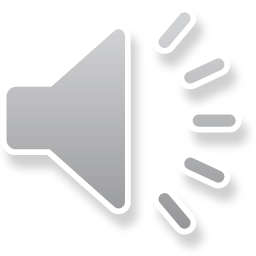 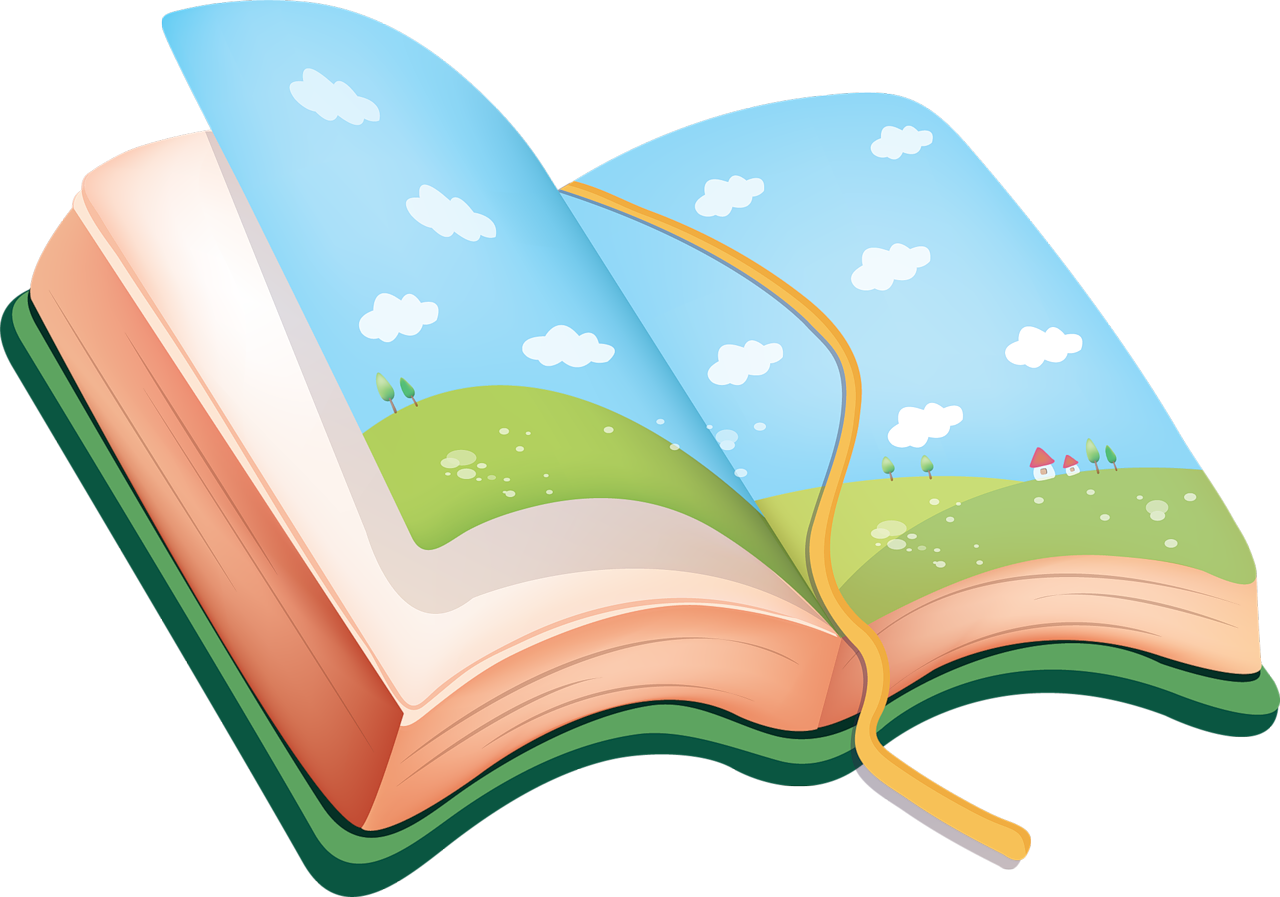 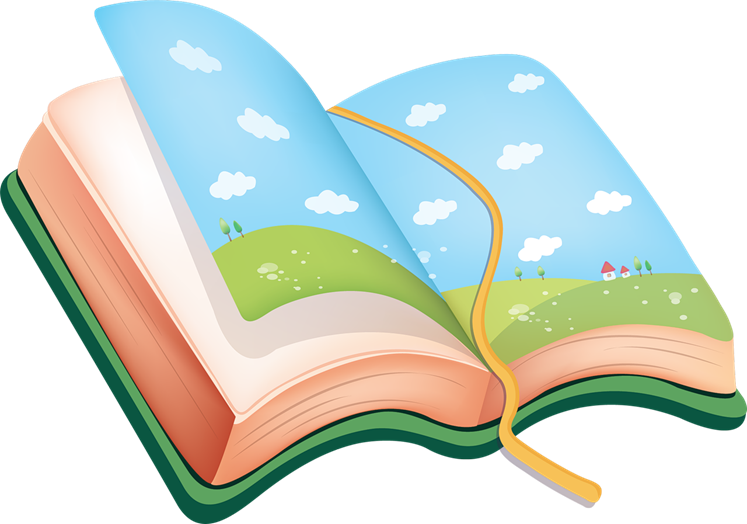 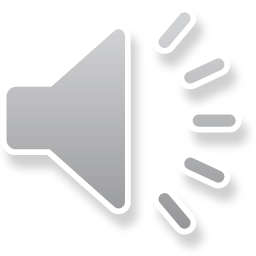 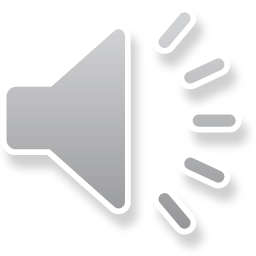 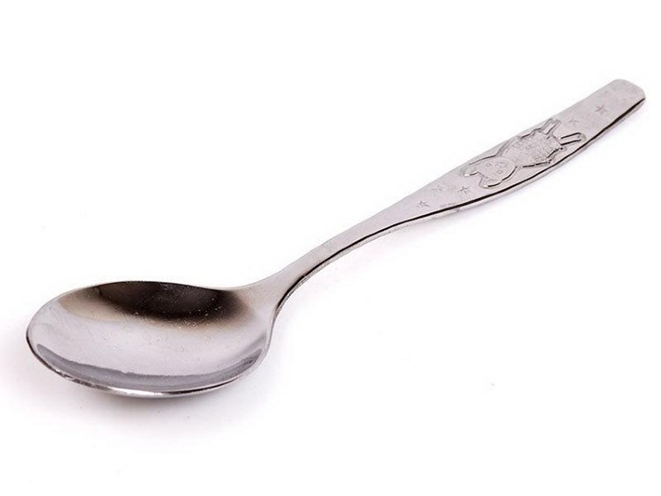 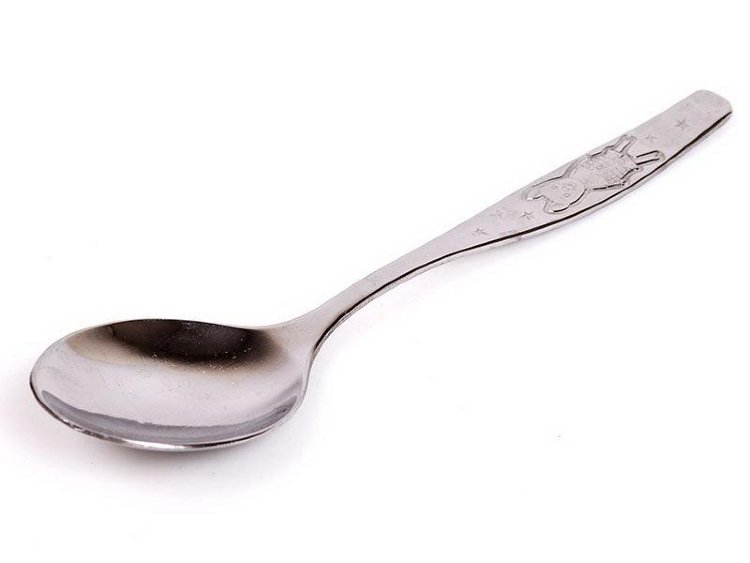 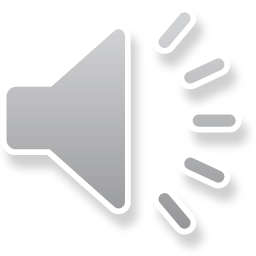 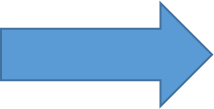 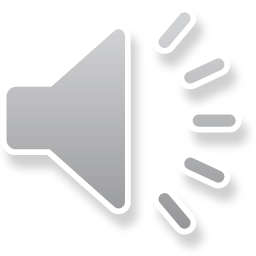 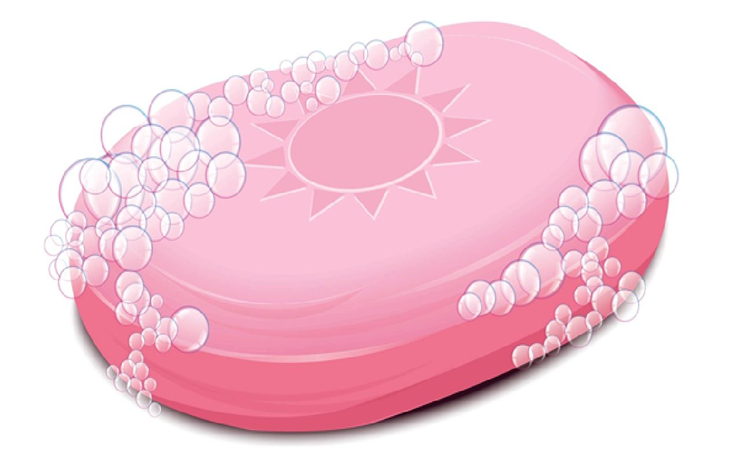 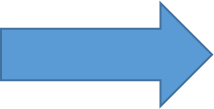 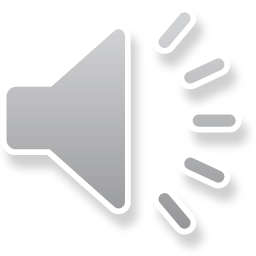 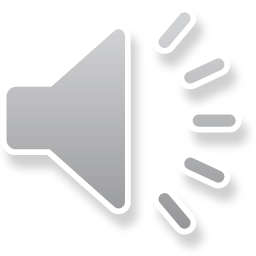 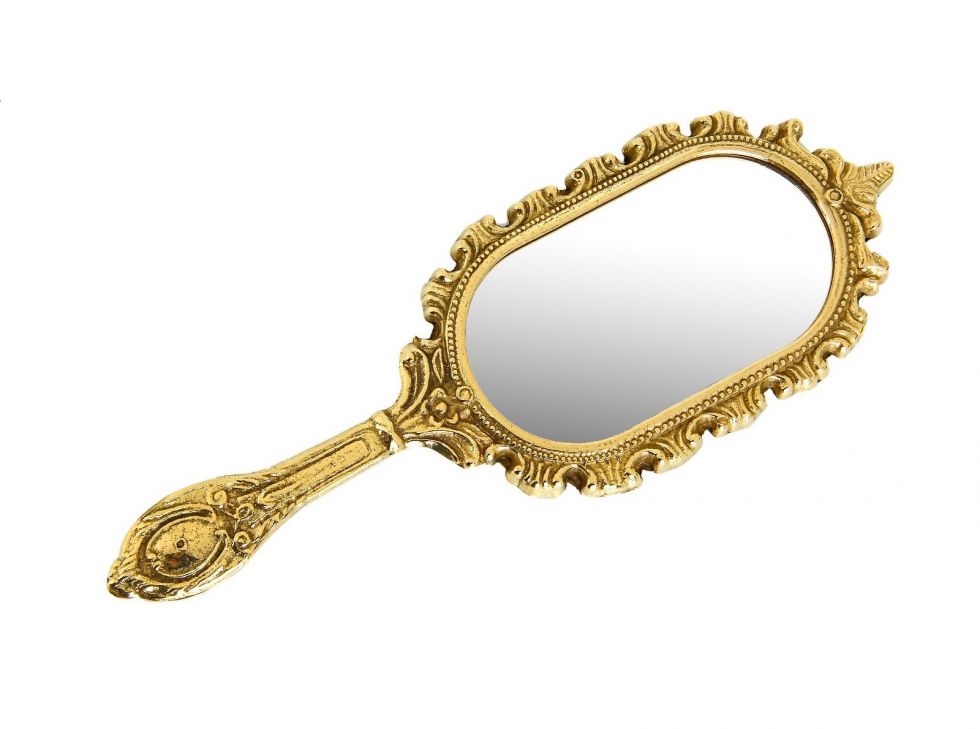 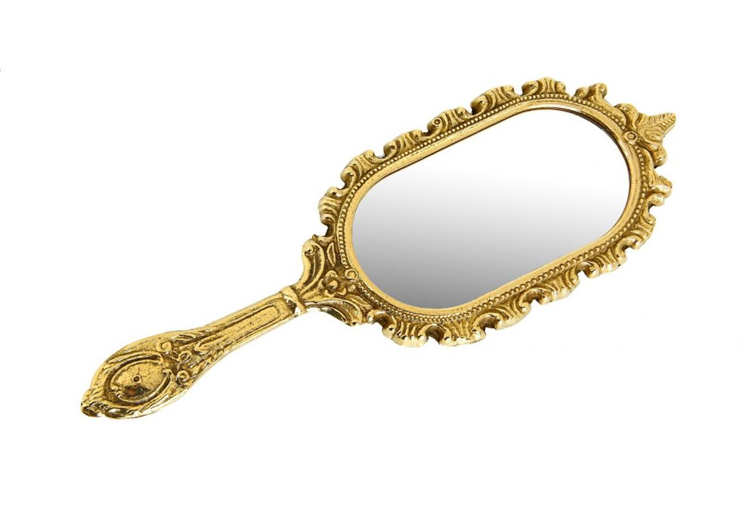 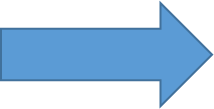 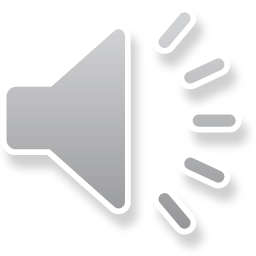 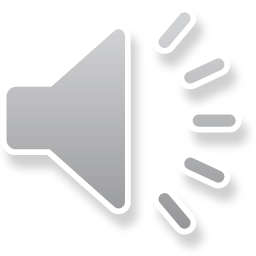 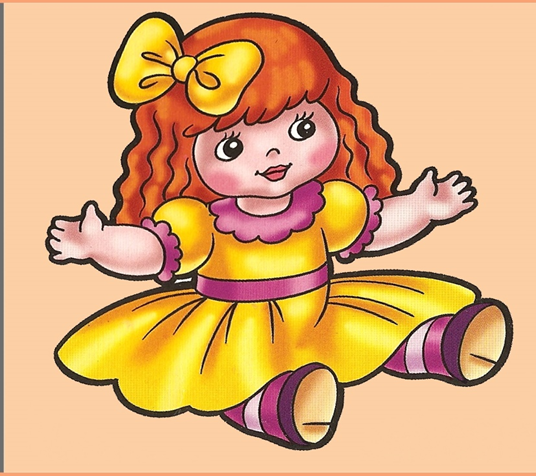 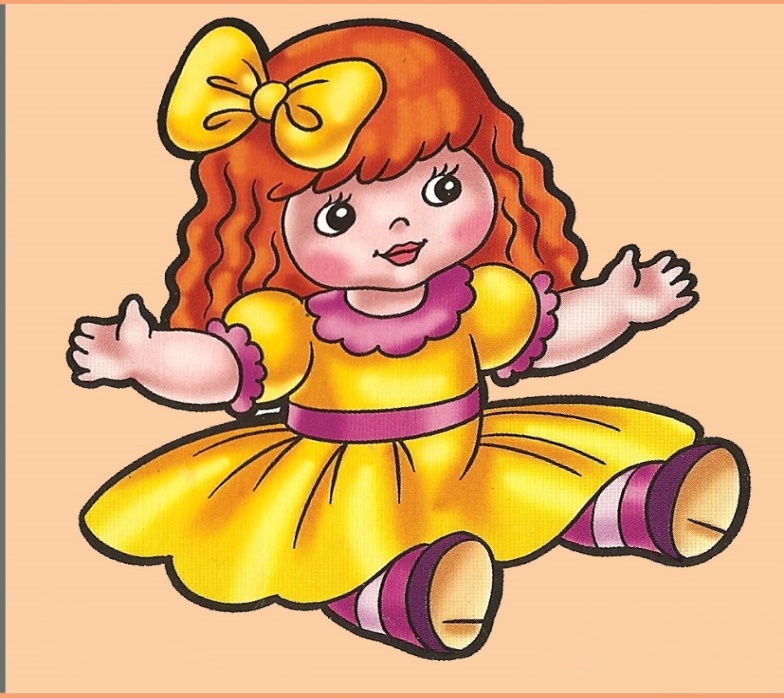 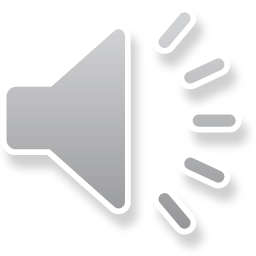 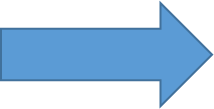 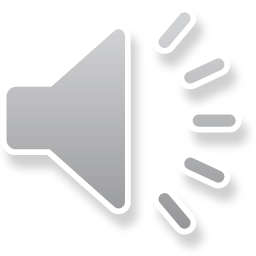 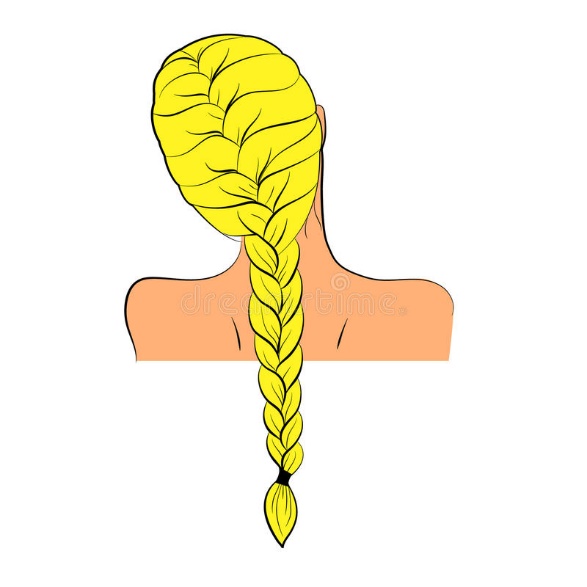 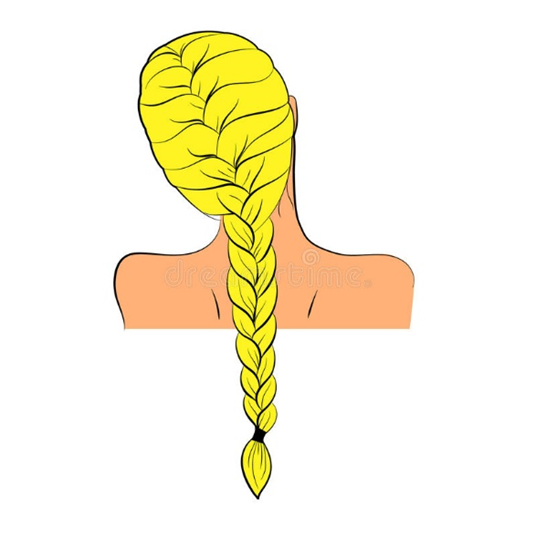 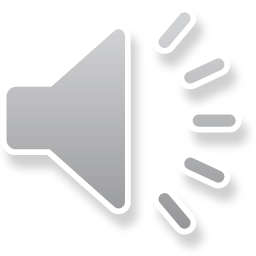 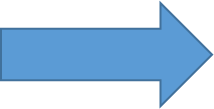 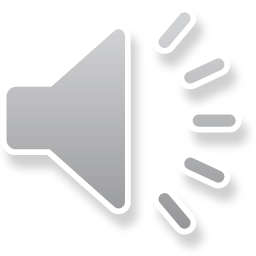 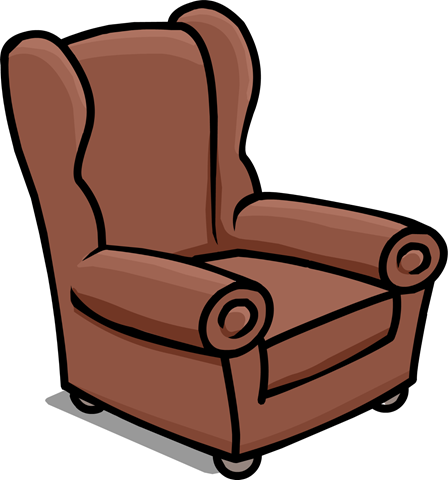 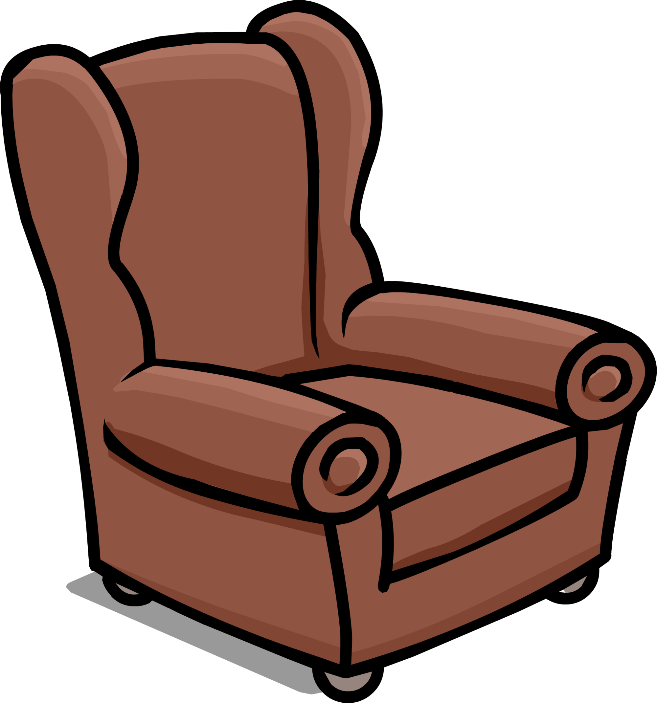 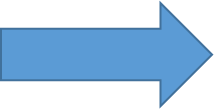 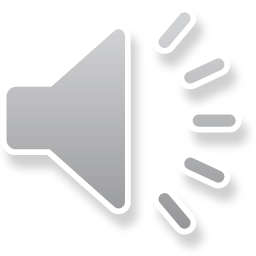 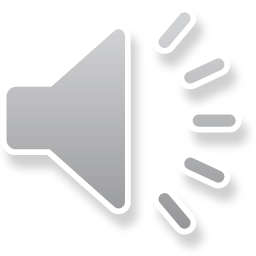 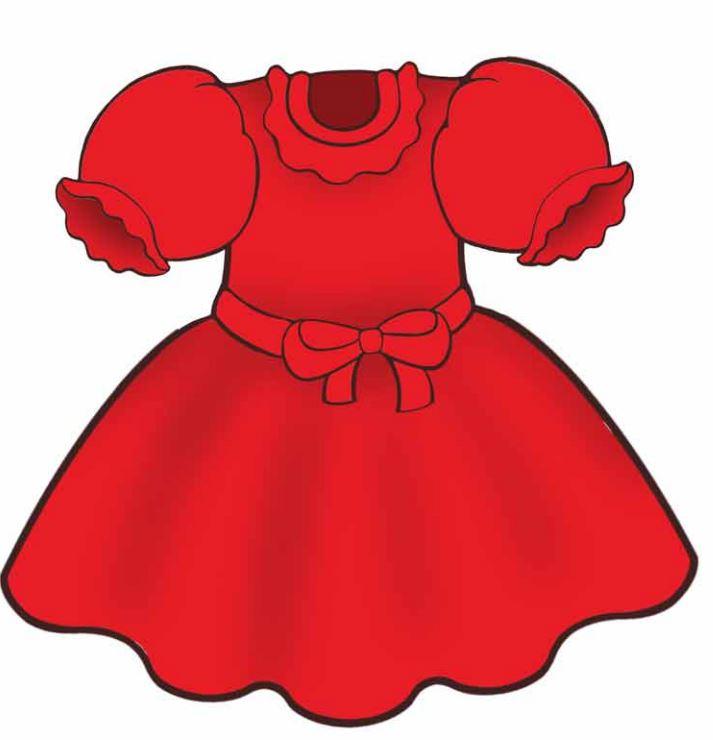 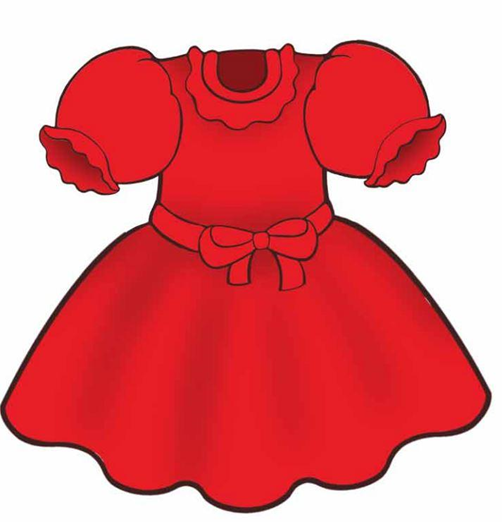 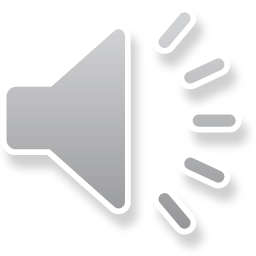 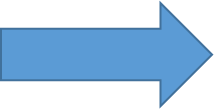 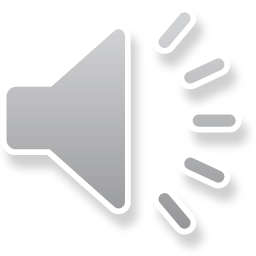 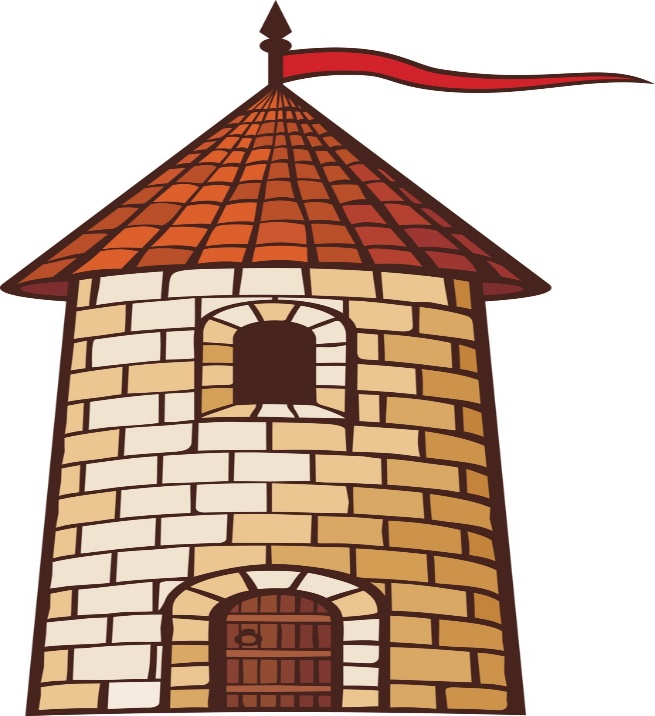 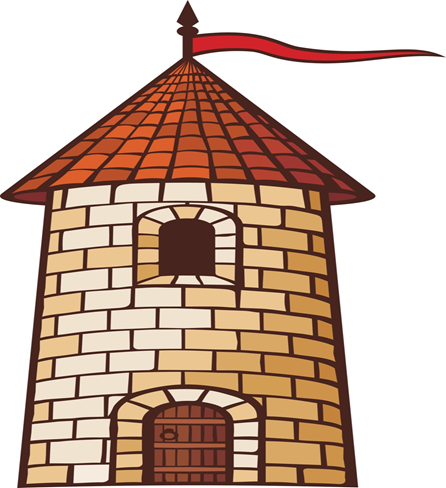 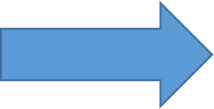 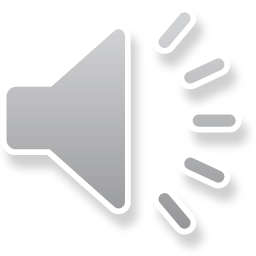 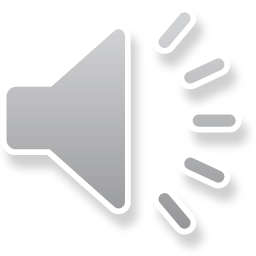 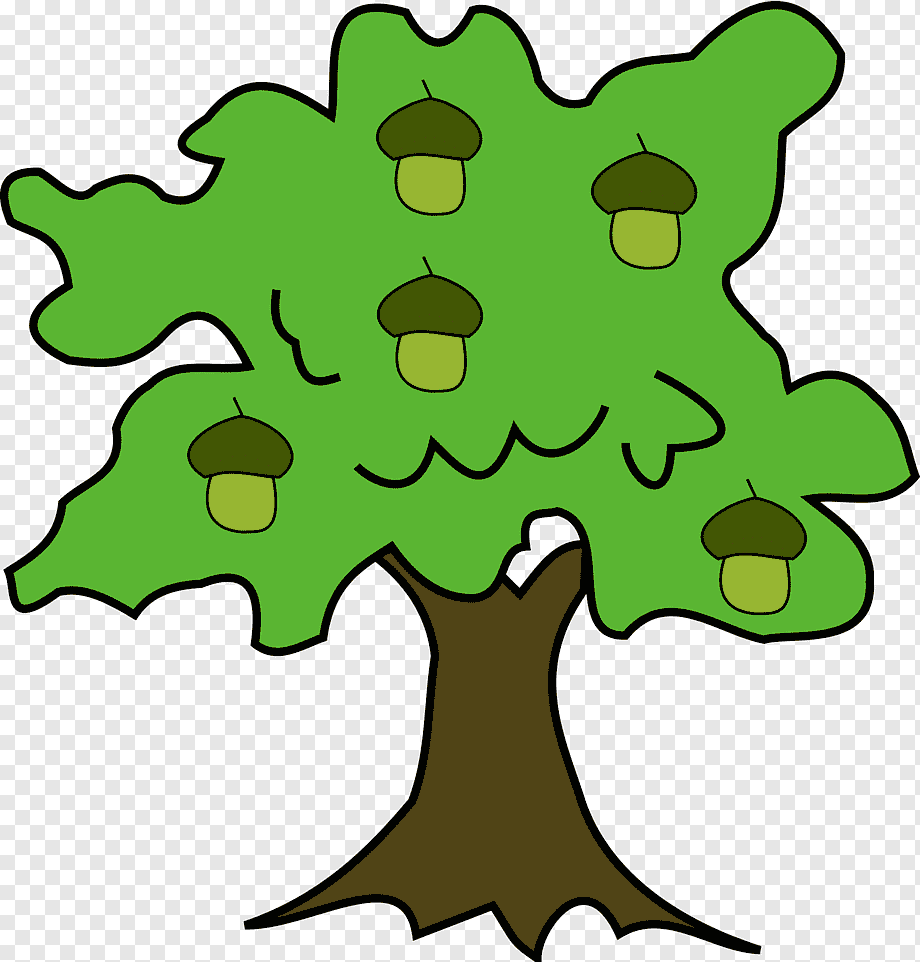 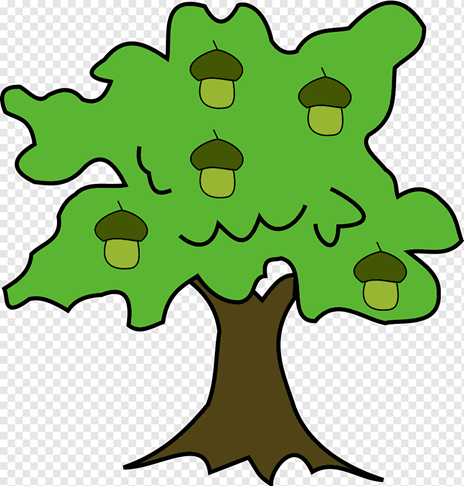 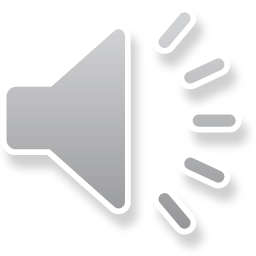 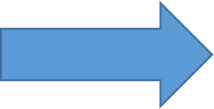 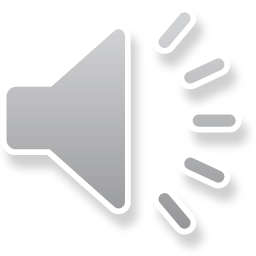 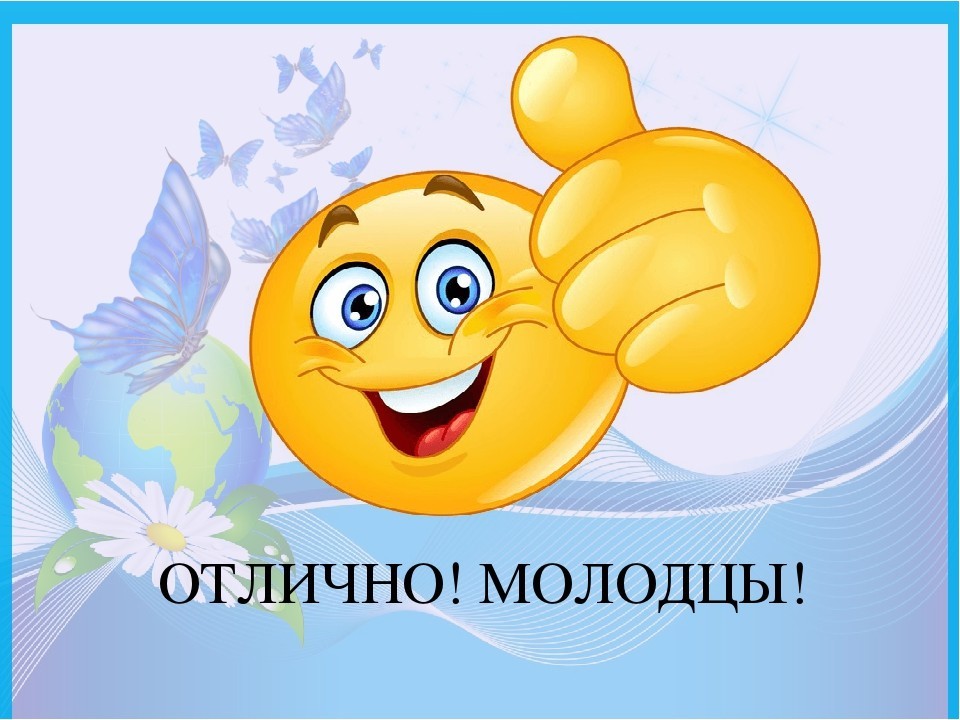 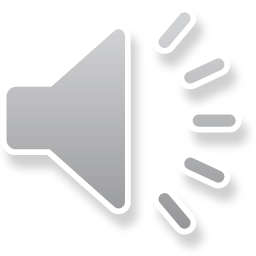